«Удвоенные согласные»урок русского языка во 2-ом классе
Составила 
учитель начальных классов
МОУ СОШ № 19 г.о.Кинешма 
Ким Марина Аркадьевна
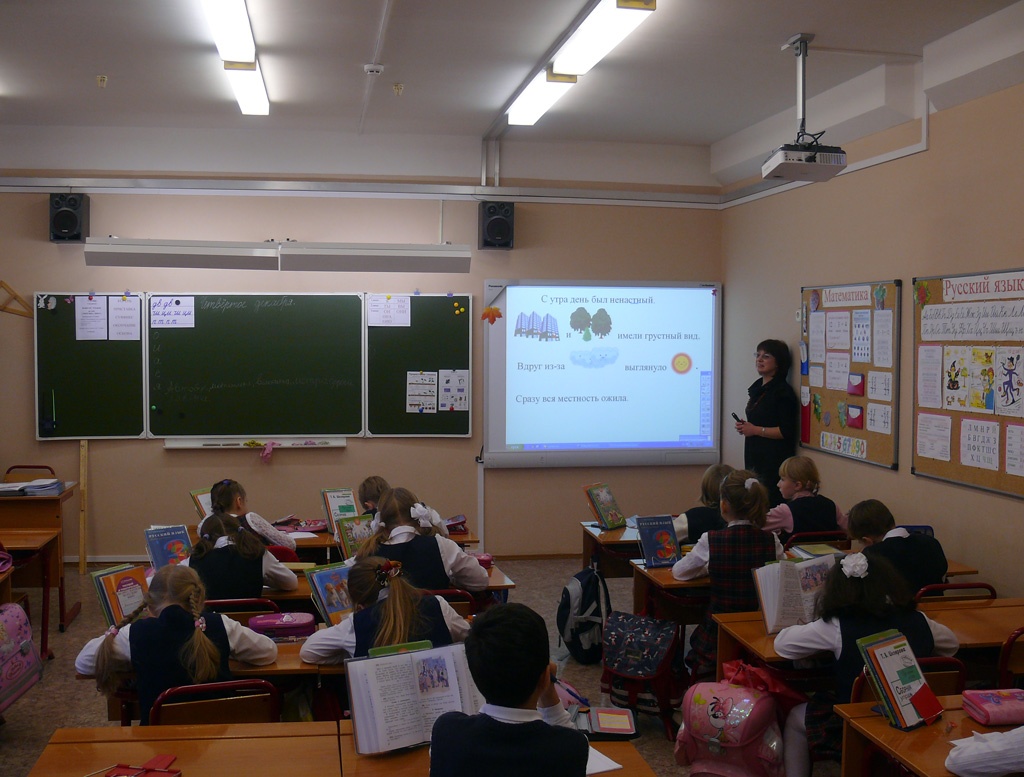 КЛАСС
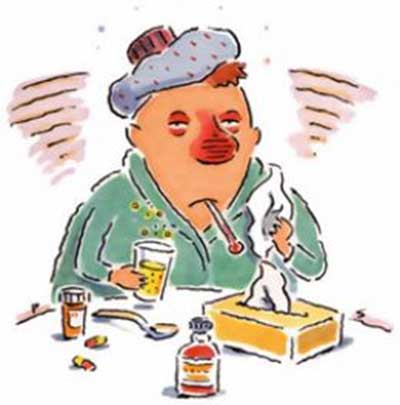 ГРИПП
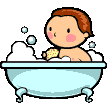 ВАННА
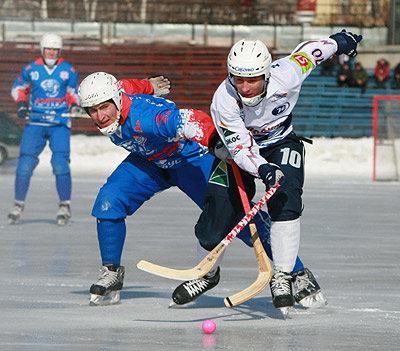 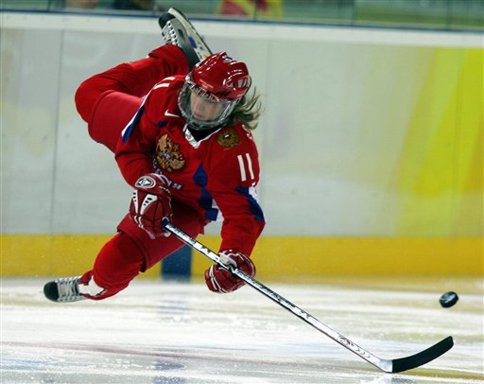 ХОККЕЙ
Класс, грипп, ванна, хоккей.
Класс, грипп, ванна, хоккей.
Класс, грипп, ванна, хоккей.
СС    ПП    НН    КК
Удвоенные согласные
Класс, грипп, ванна, хоккей.
Упр. № 216
На экзамене она получила самый 
высокий …

Во дворце был великолепный …
На экзамене она получила самый 
высокий балл.
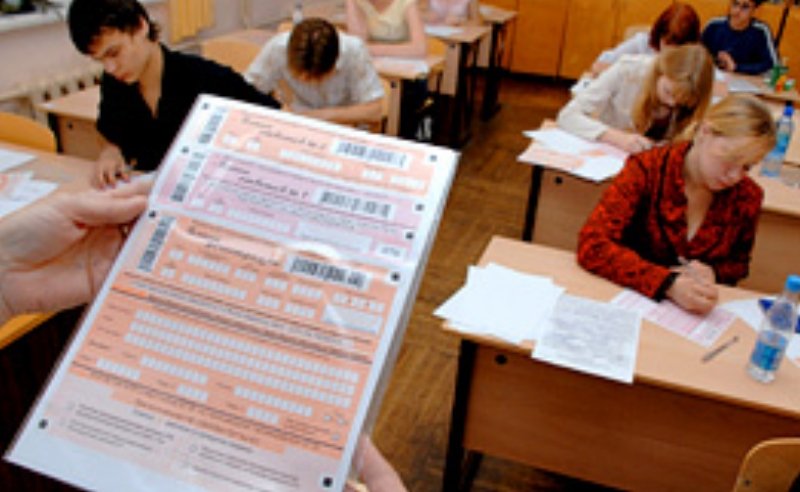 Во дворце был великолепный бал.
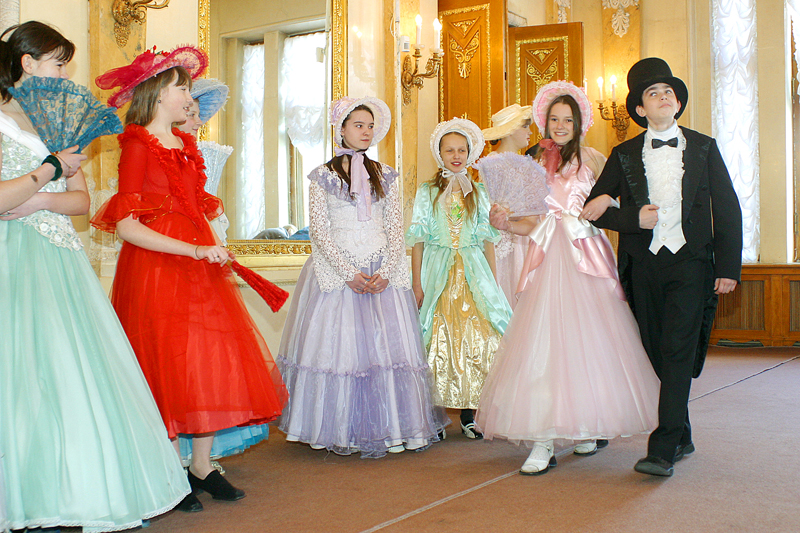 Балл                                          Бал
Пятница
Суббота
Пятница,  суббота.
Пятница,  суббота.
Семь пятниц на неделе.

Из под пятницы суббота торчит.
• Место, где продают билеты …
 • Спортивный бег … 
• Дорога с рядами деревьев, посаженных по обеим её сторонам …
• Место, где продают билеты (касса)
 • Спортивный бег 
(кросс)
• Дорога с рядами деревьев, посаженных по обеим её сторонам                
(аллея)
• Дорога, покрытая асфальтом … 
• Желание кушать …
• Тот, кто едет в автобусе или поезде
• Дорога, покрытая асфальтом (шоссе)
• Желание кушать
 (аппетит)
• Тот, кто едет в автобусе или поезде
( пассажир)
Наш класс
Я учусь во втором  … . У нас дружный …  .  Мы проводим интересные … . В … наш …  ходит в … . Я люблю играть со своими  друзьями в … и …  .


(Коллектив, бассейн, теннис, класс, утренник, суббота, хоккей.)
Наш класс
Я учусь во втором классе. У нас дружный коллектив.    Мы проводим интересные утренники.  В субботу наш класс  ходит в бассейн. Я люблю играть со своими  друзьями в теннис и хоккей.
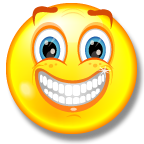 Спасибо за урок!